Государственное бюджетное общеобразовательное учреждение города Москвы «Школа № 2070 имени Героя Советского Союза Г. А. Вартаняна» Федеральное государственное бюджетное образовательное учреждение высшего образования “МИРЭА - Российский технологический университет” Детский технопарк “Альтаир”.
Создание искусственных мышц
Автор: Бараникови Георгий Кобаевич
Ученик 10 “Б” класса
Школа: ГБОУ №2070
Руководитель: Петров Даниил Русланович
Преподаватель ДТ «Альтаир»
Детский технопарк «Альтаир»
Актуальность проекта:
Актуальность проекта – использование мышц в протезе в промышленности, а также в робототехнике для создания разносторонних роботов.
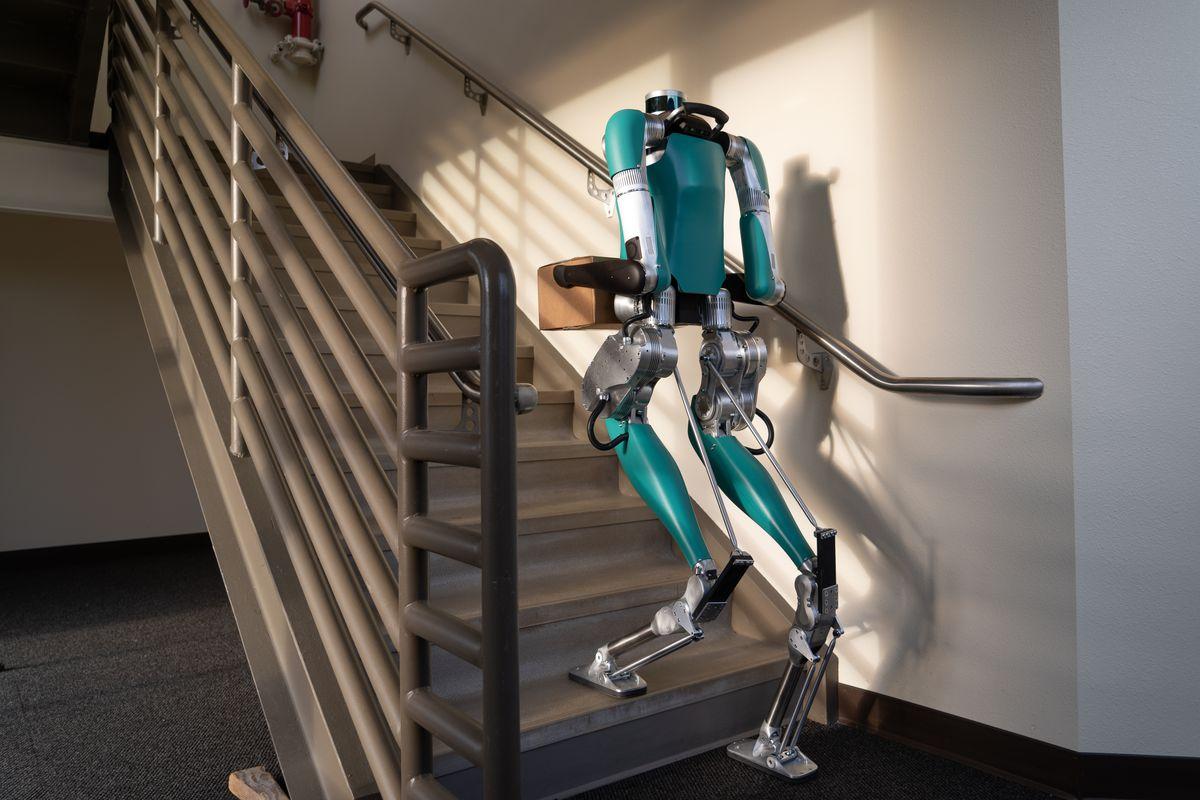 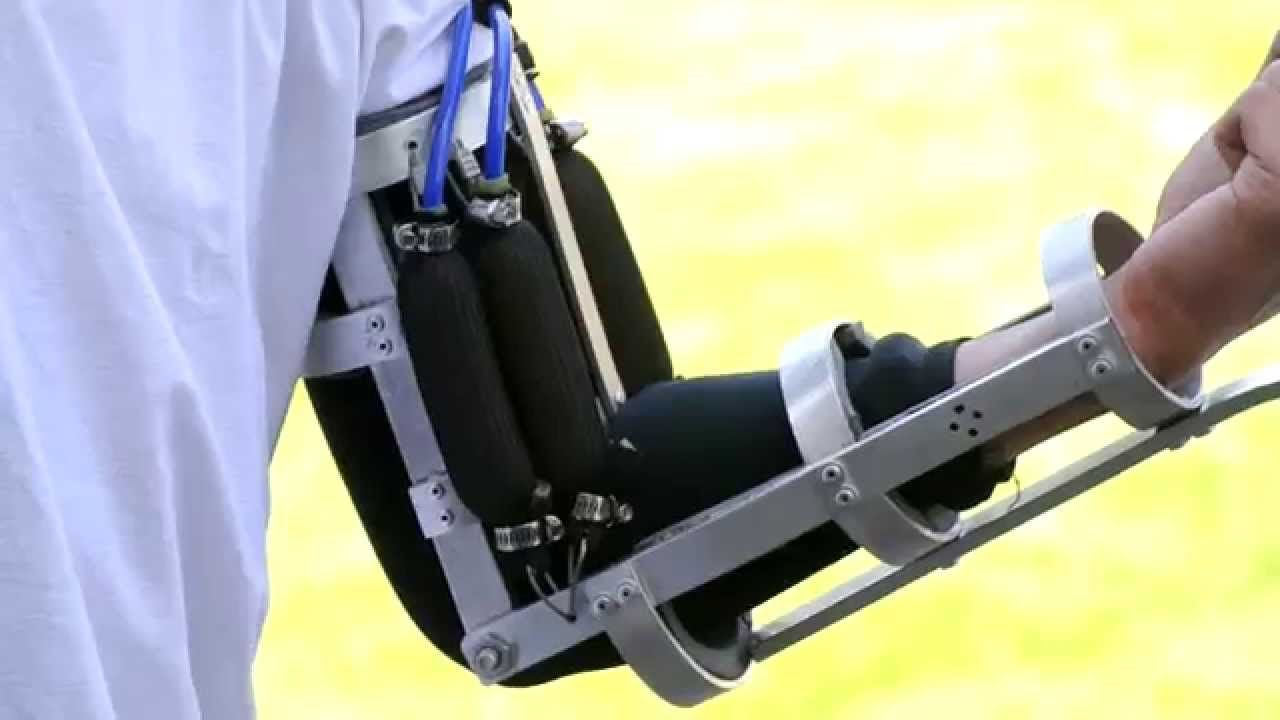 Рис.2 Робот-складчик
Рис.1 Экзоскелет
Детский технопарк «Альтаир»
Цель работы:
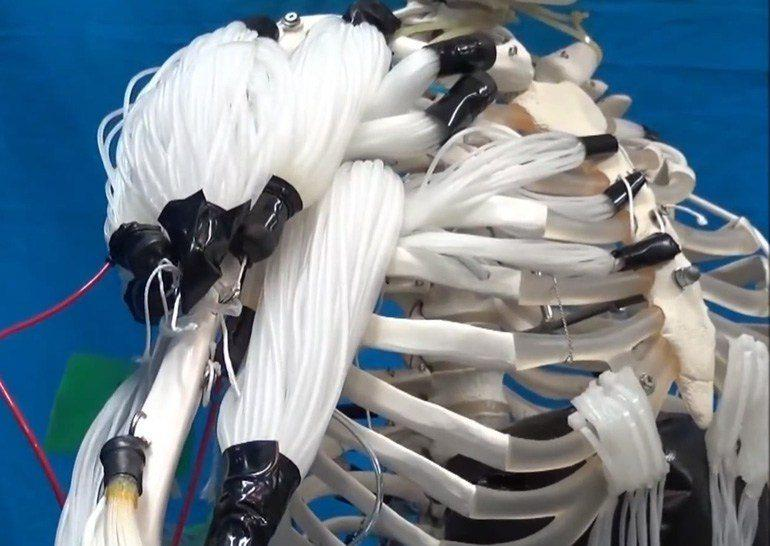 Создание механических мышц
Рис.3 Пример искусственных мышц, работающих от пневматики
Детский технопарк «Альтаир»
Задачи работы:
Спроектировать систему мышцы

Объединить детали в цельный продукт
Детский технопарк «Альтаир»
МЕТОДЫ
Для создания чертежа мышцы был выбран учебный программный комплекс КОМПАС-3D.

   Преимущества КОМПАС-3D:
1.сравнительно невысокие системные требования;
2.возможность создания чертежей трехмерных моделей;
3.отлично подойдет для создания простых деталей 
4.быстрое освоение.
Используемые материалы
Для получения мышцы, мне понадобились такие детали как:
резиновые трубки
кабельные оплетки
термоусадочная лента
болты
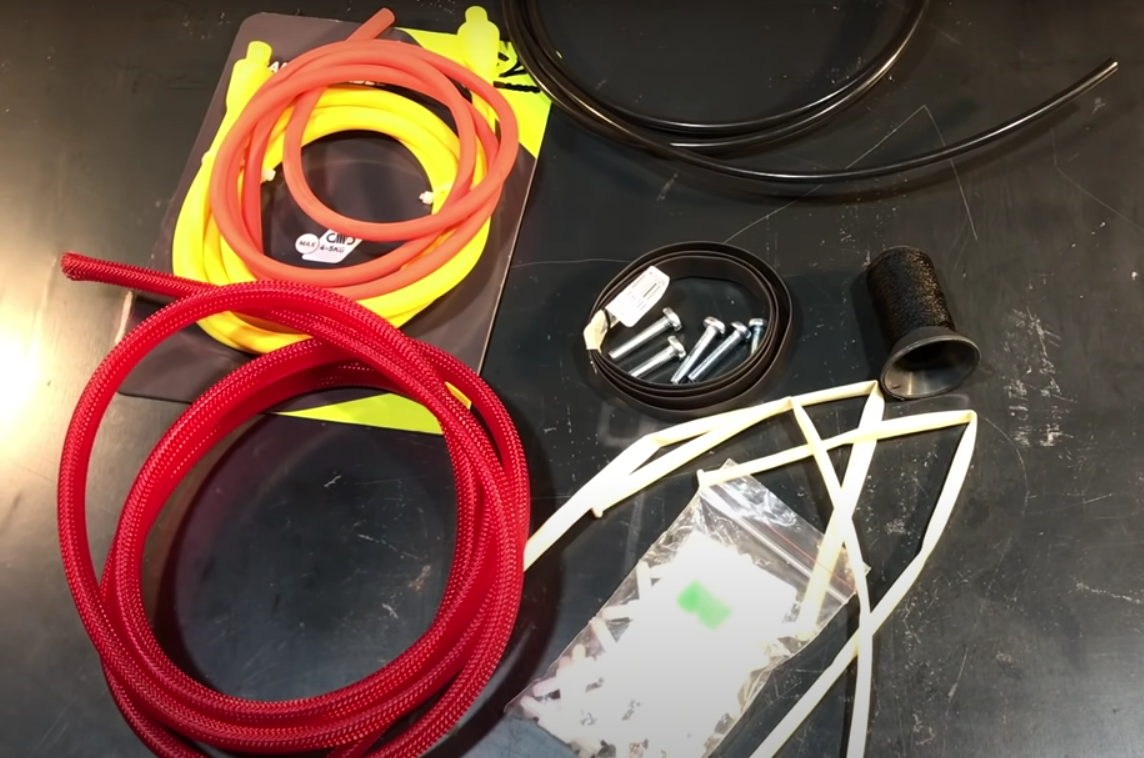 Рис.4 компоненты
Чертежи проекта и готовые детали
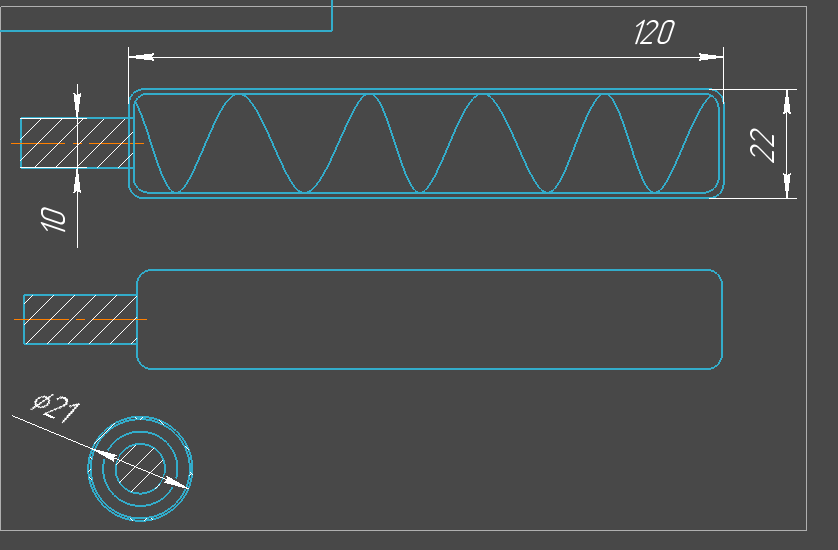 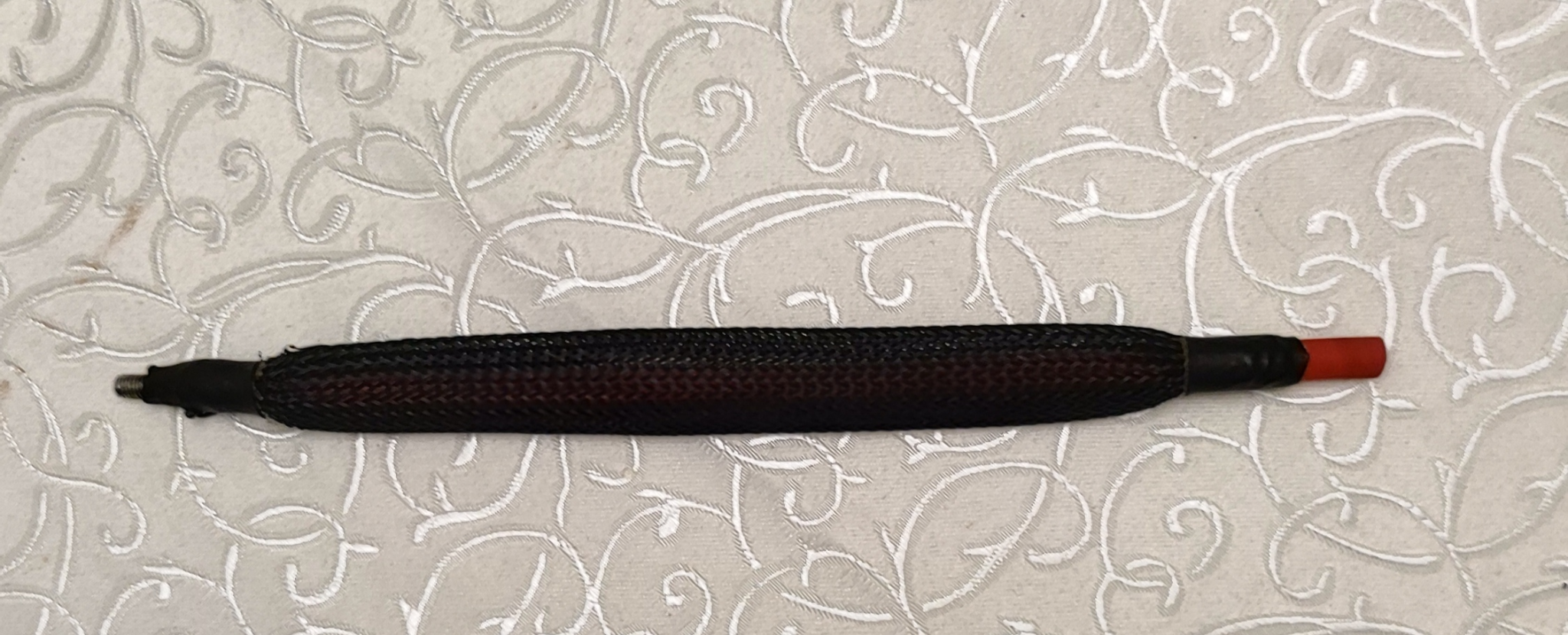 Рис.7 искусственная мышца
Рис.5 чертеж искусственной мышцы
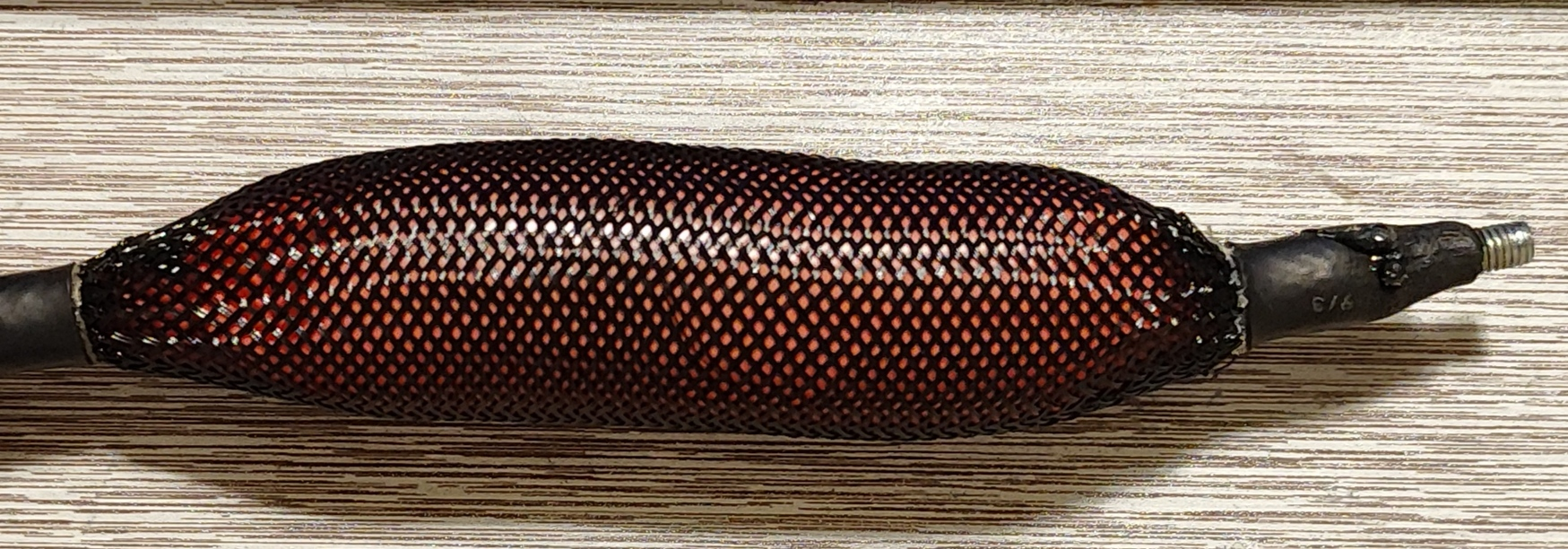 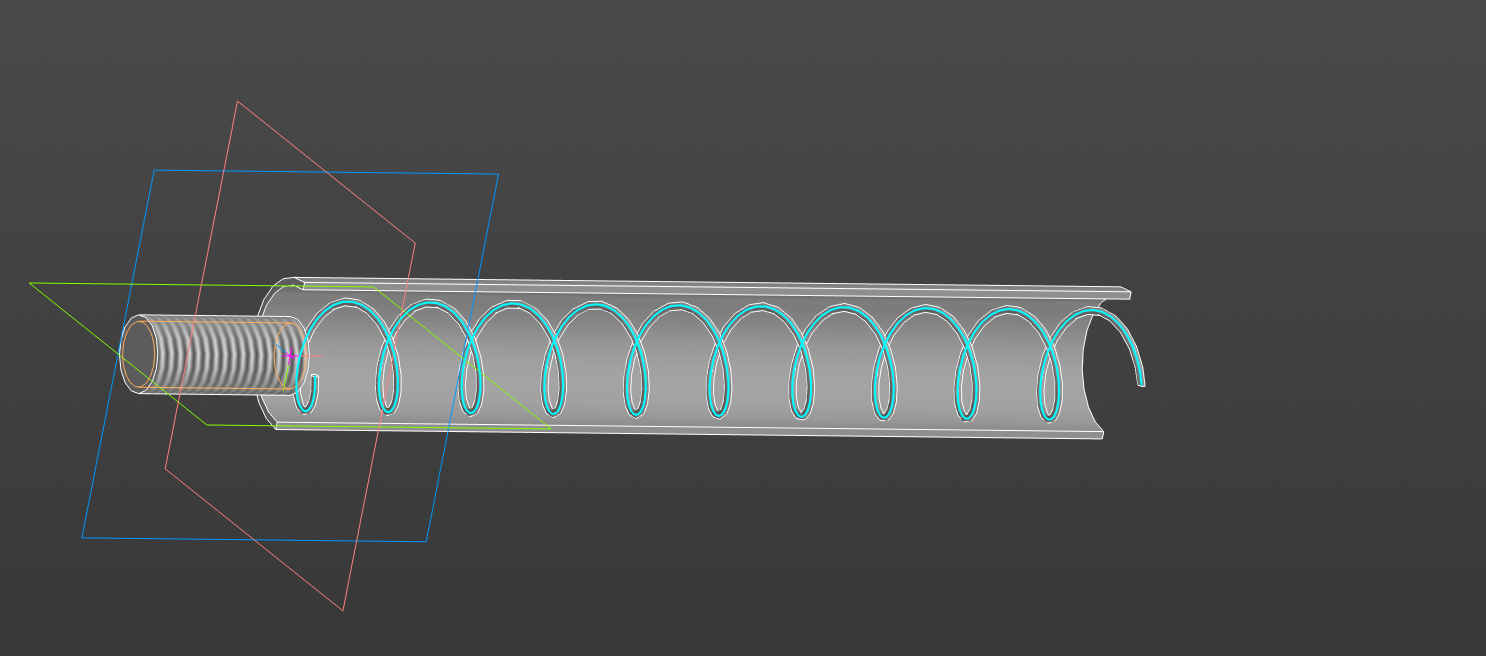 Рис.8 искусственная мышца в рабочем состоянии
Рис.6 3D-модель искусственной мышцы в разрезе
Чертежи проекта и готовые детали
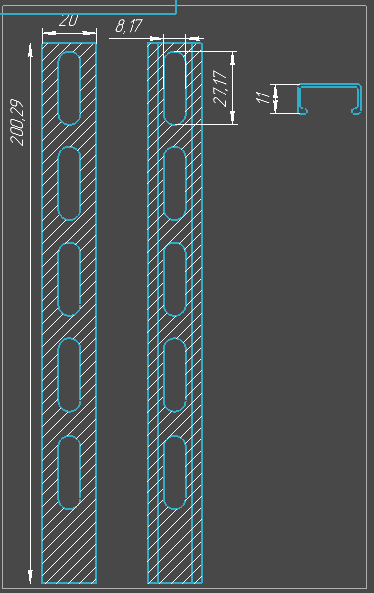 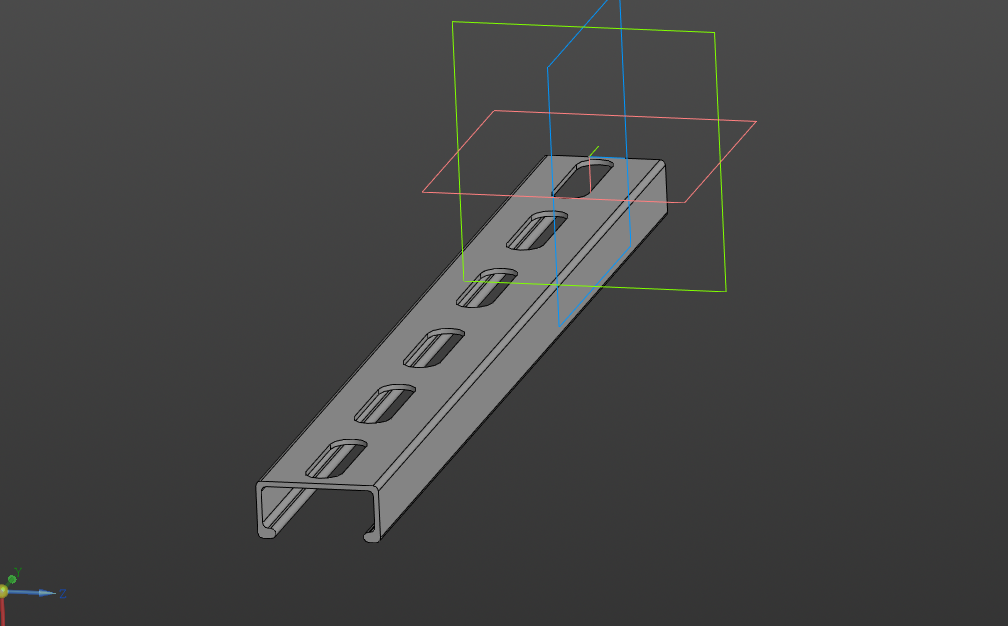 Рис.9 Чертеж каркаса
Рис.10 3D-модель каркаса
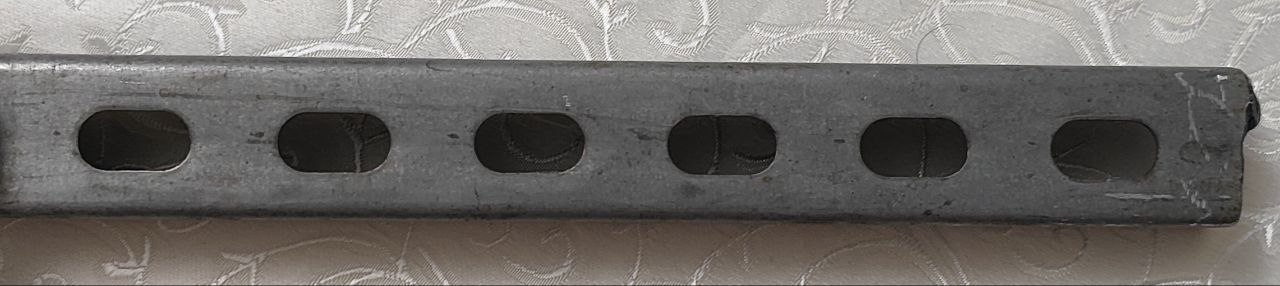 Рис.11 Каркас
Чертежи проекта и готовые детали
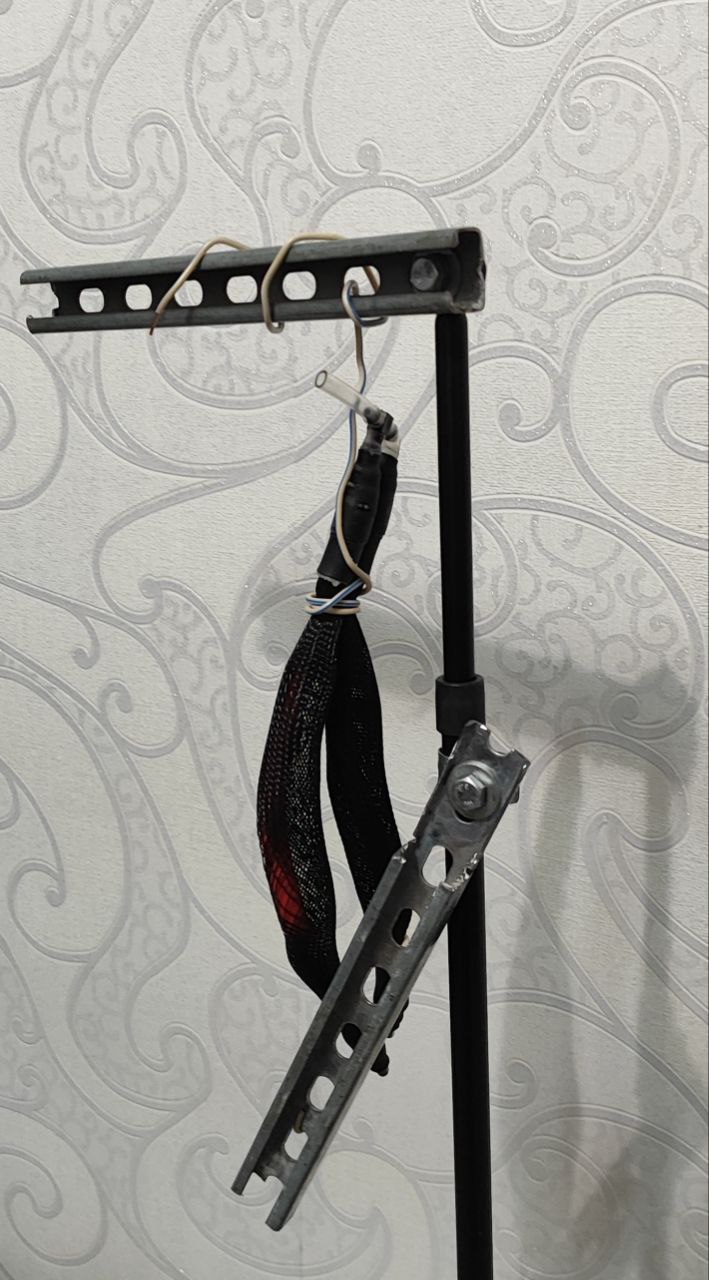 Максимальная грузоподъемность      1 мышцы – 4 кг
Рис.12 Готовая конструкция
Дальнейшее развитие проекта
Использование данных мышц в создании экзоскелета,
который будет применяться в промышленности и робототехнике
Детский технопарк «Альтаир»
Выводы
В ходе работы было изучено строение механической мышцы. Получены навыки разработки и проектирования 3D-моделей, освоен программный комплекс КОМПАС-3D
Детский технопарк «Альтаир»
Список литературы:
1. "Искусственные мышцы: от материалов к приложениям" - авторы: Баргатов В.С., Контаминанас Г.
2. "Искусственные мышцы: принципы и приложения" - авторы: Ринальди Ч., Хозиев И.
Детский технопарк «Альтаир»